Love Lifted Me
6/8
Bb/F - SOL

Verses: 3/Chorus
PDHymns.com
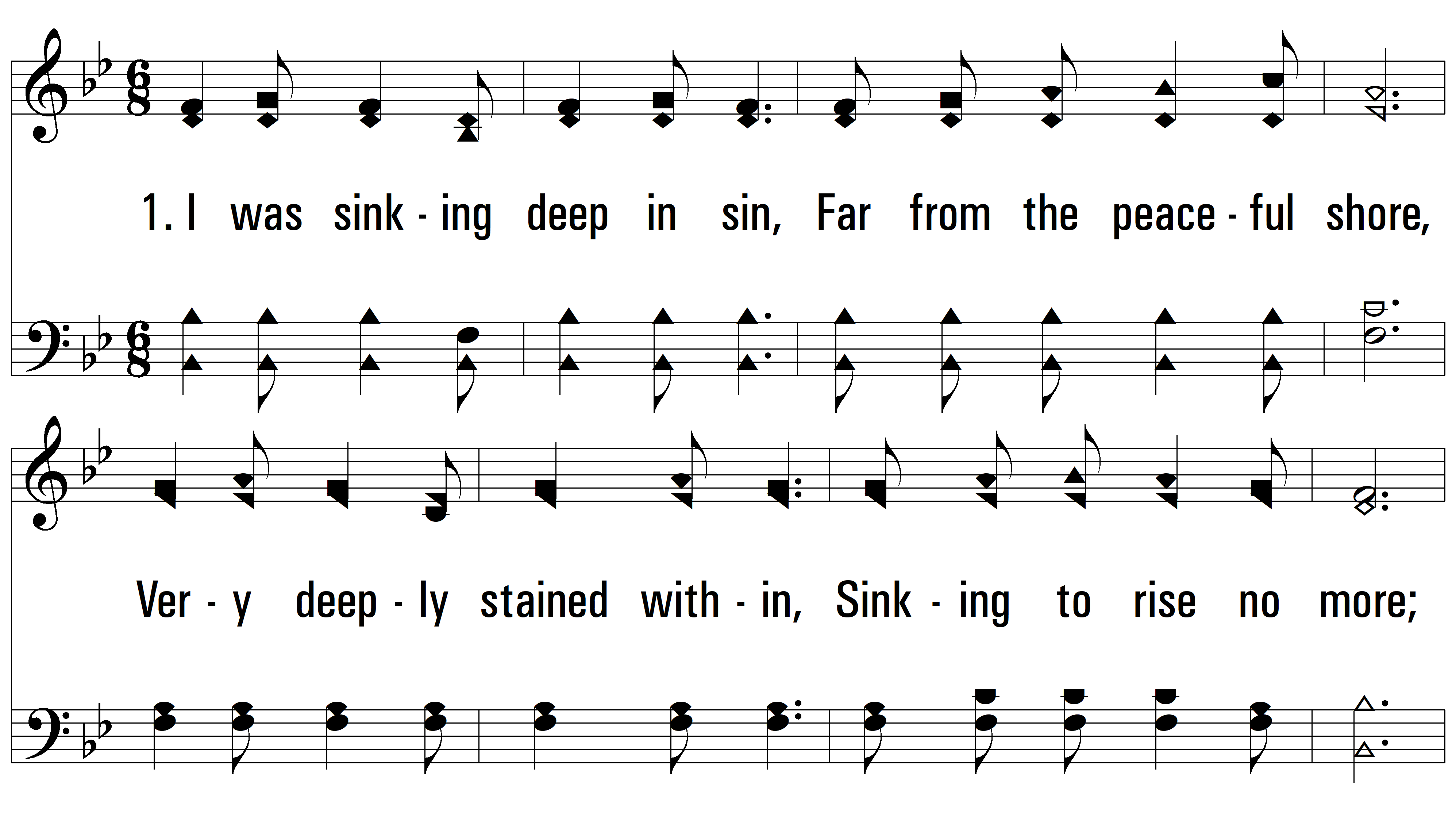 vs. 1 ~ Love Lifted Me
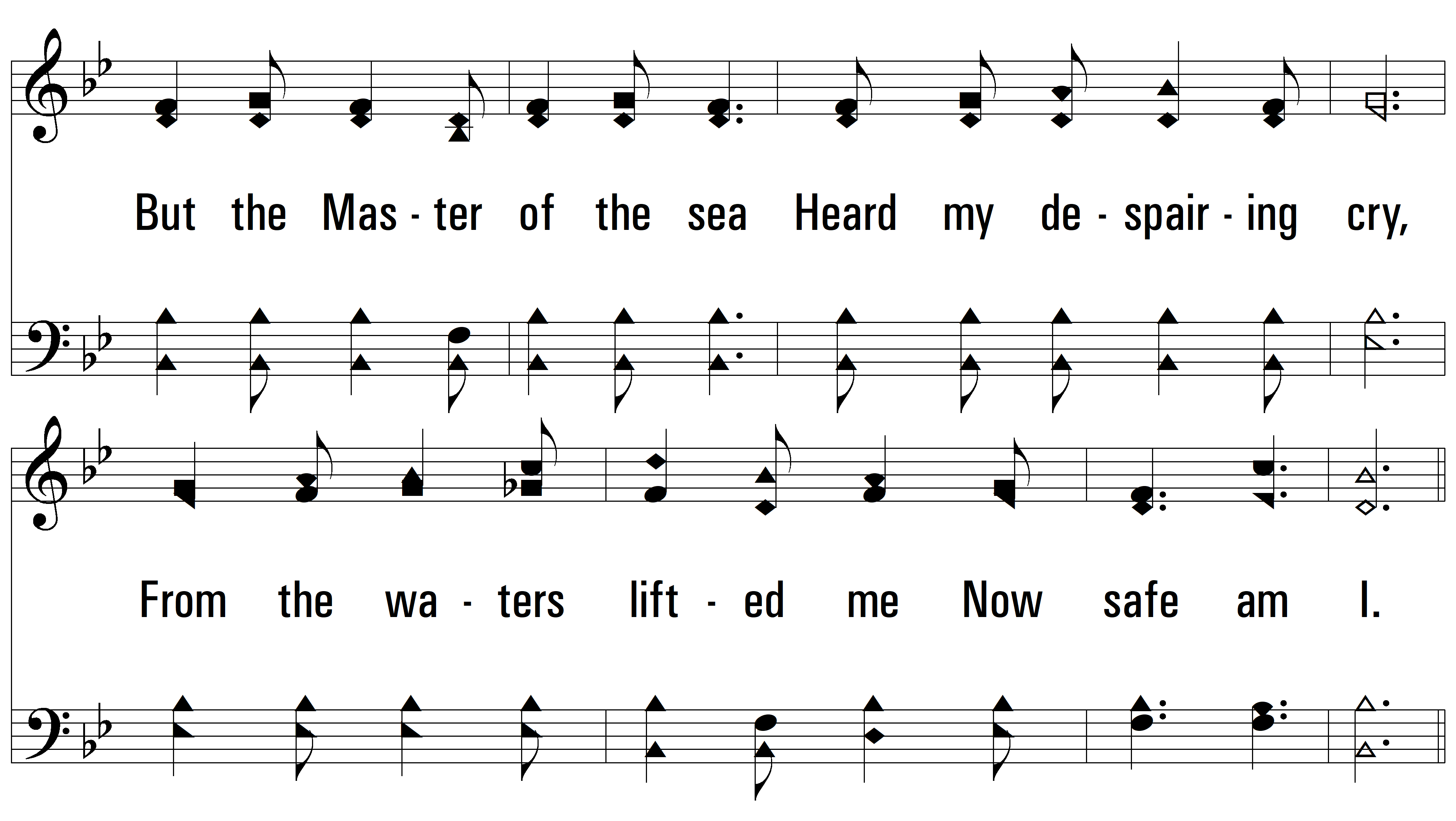 vs. 1
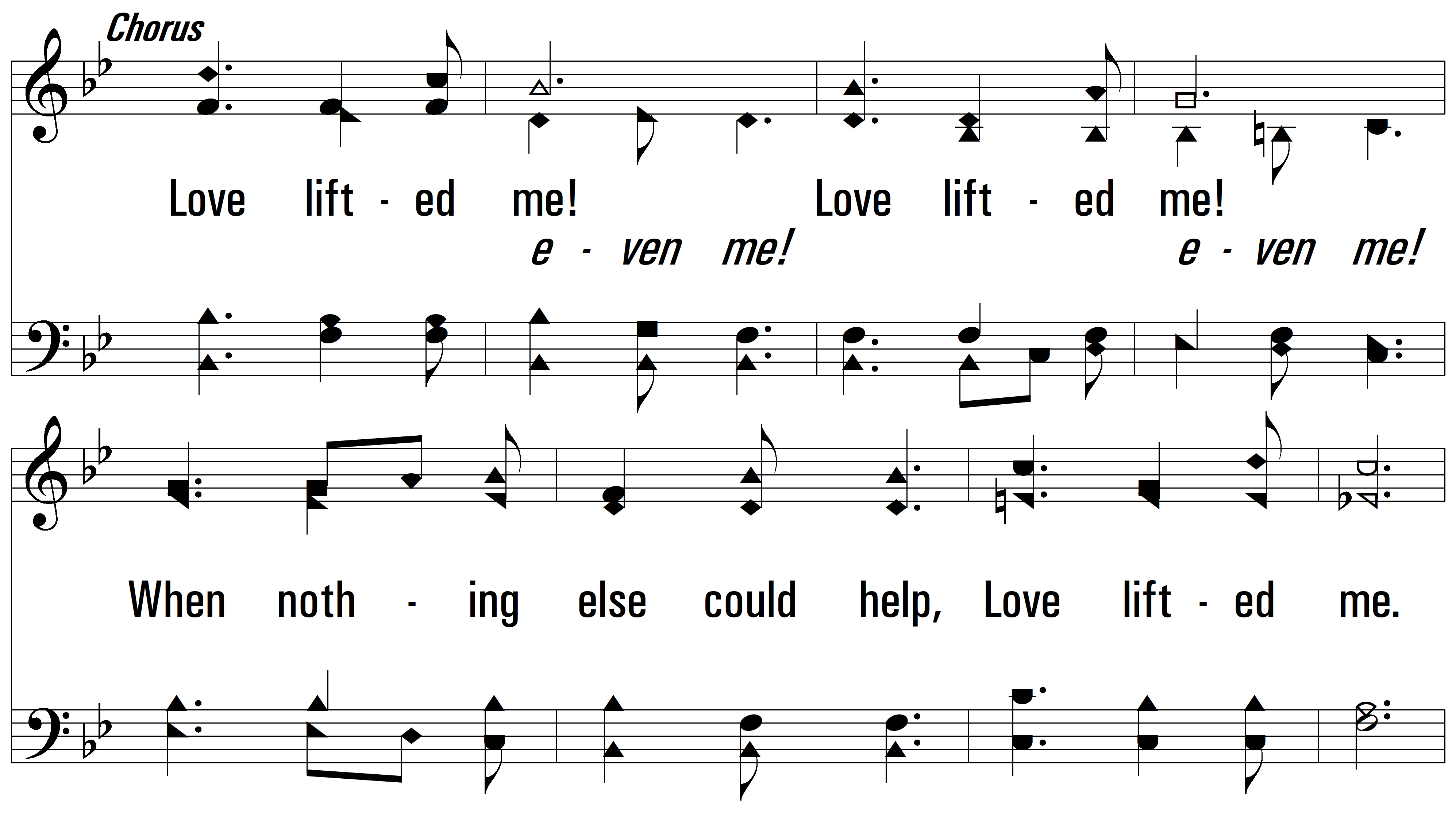 vs. 1
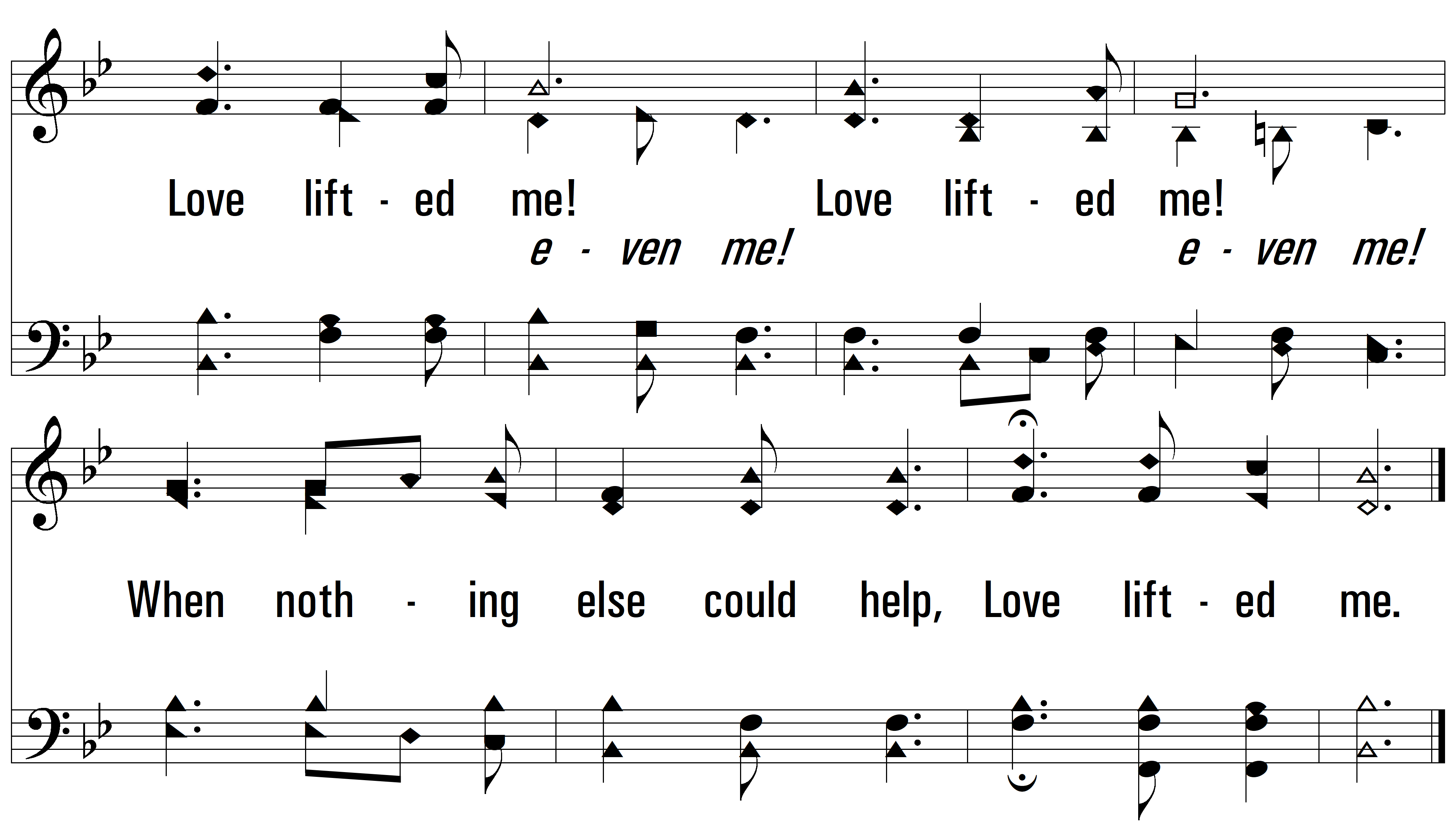 vs. 1
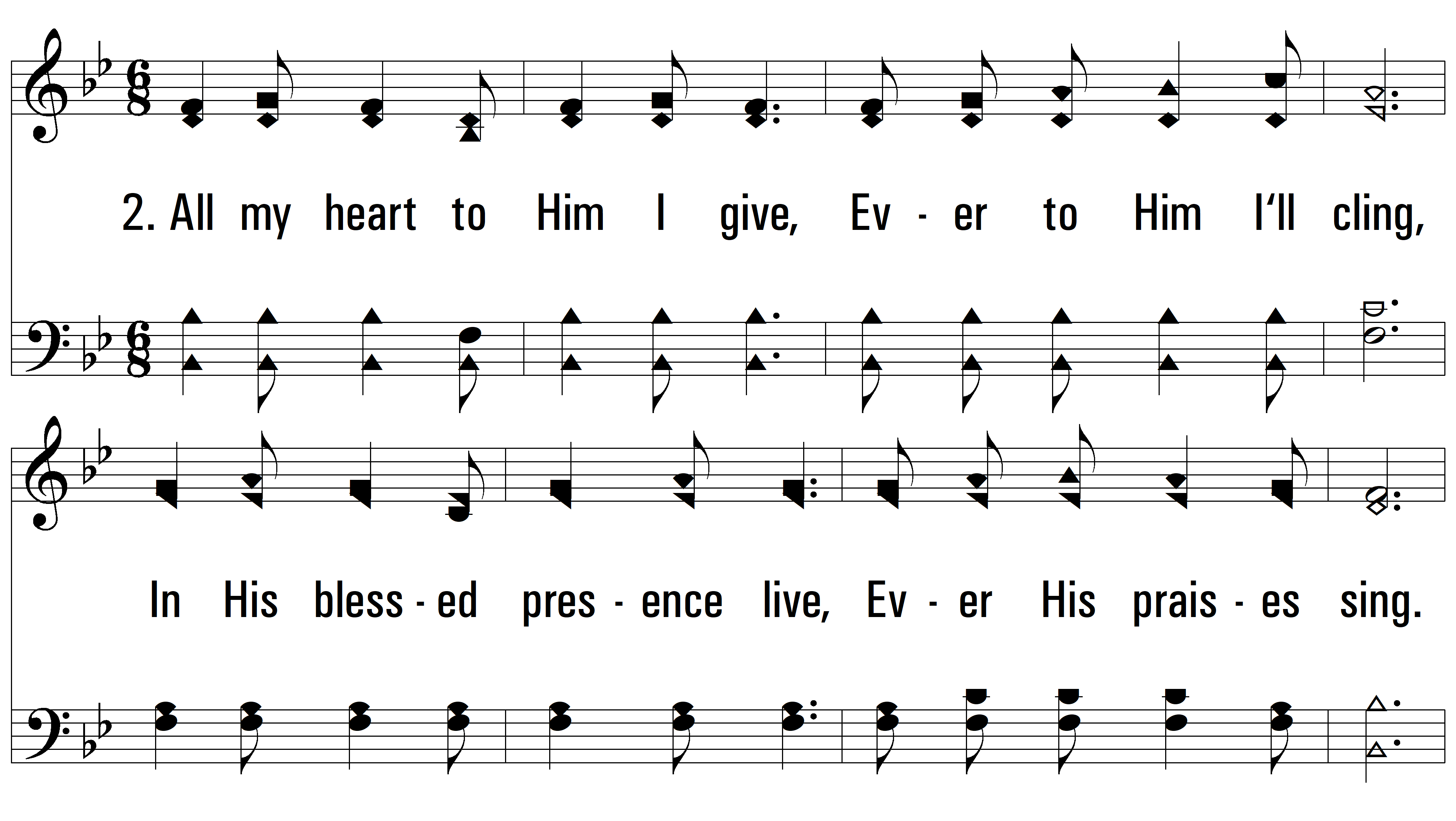 vs. 2 ~ Love Lifted Me
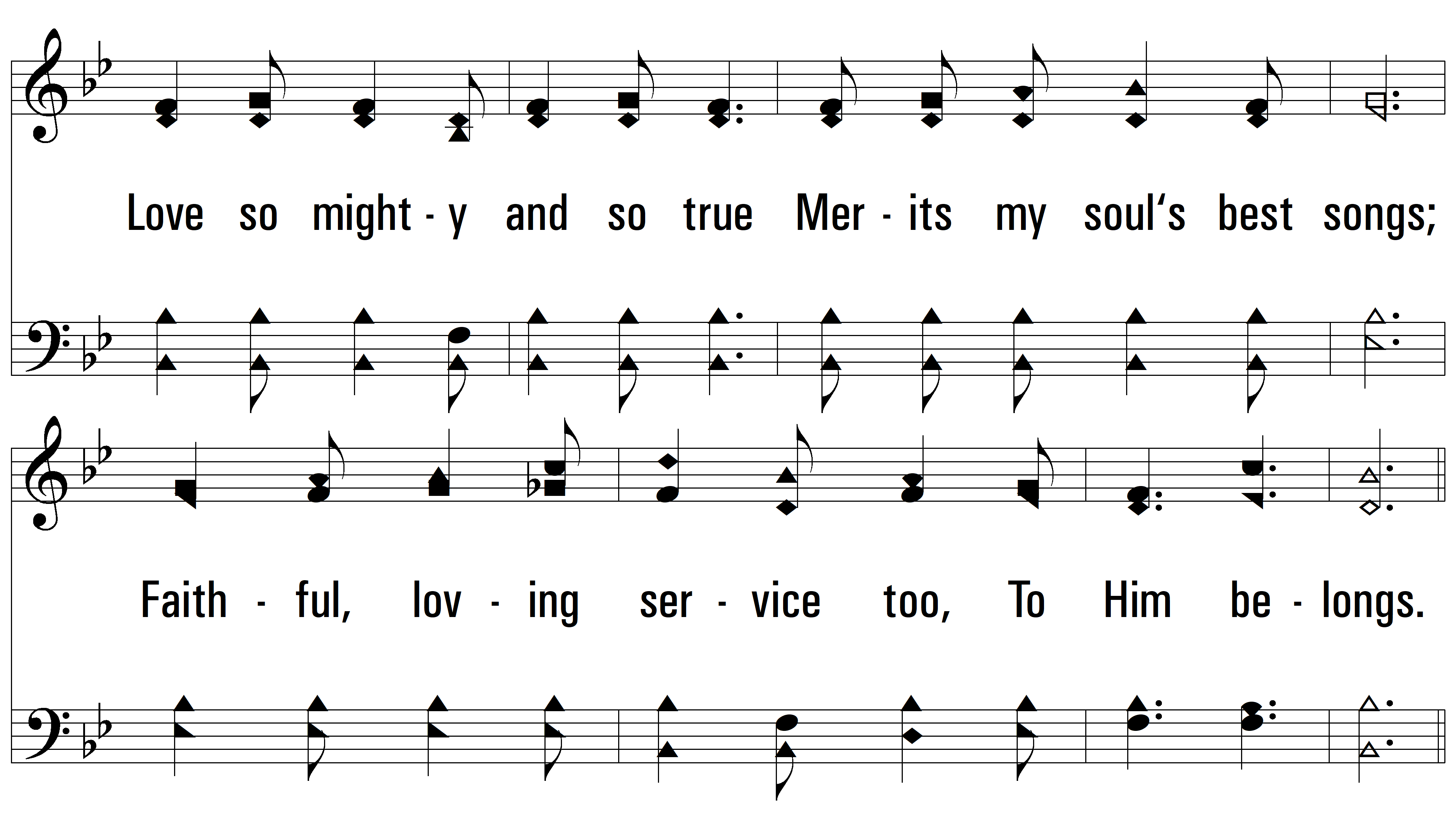 vs. 2
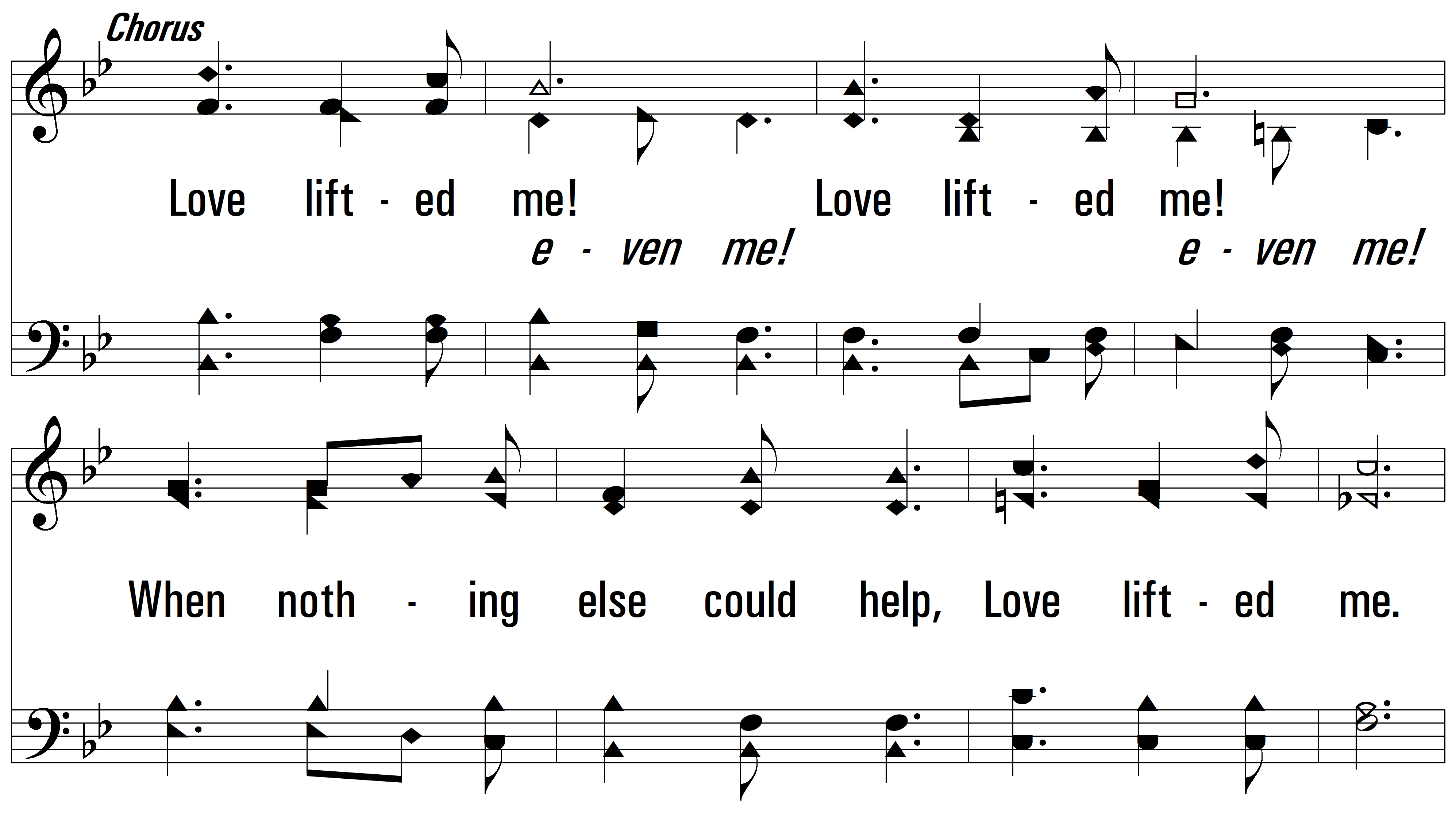 vs. 2
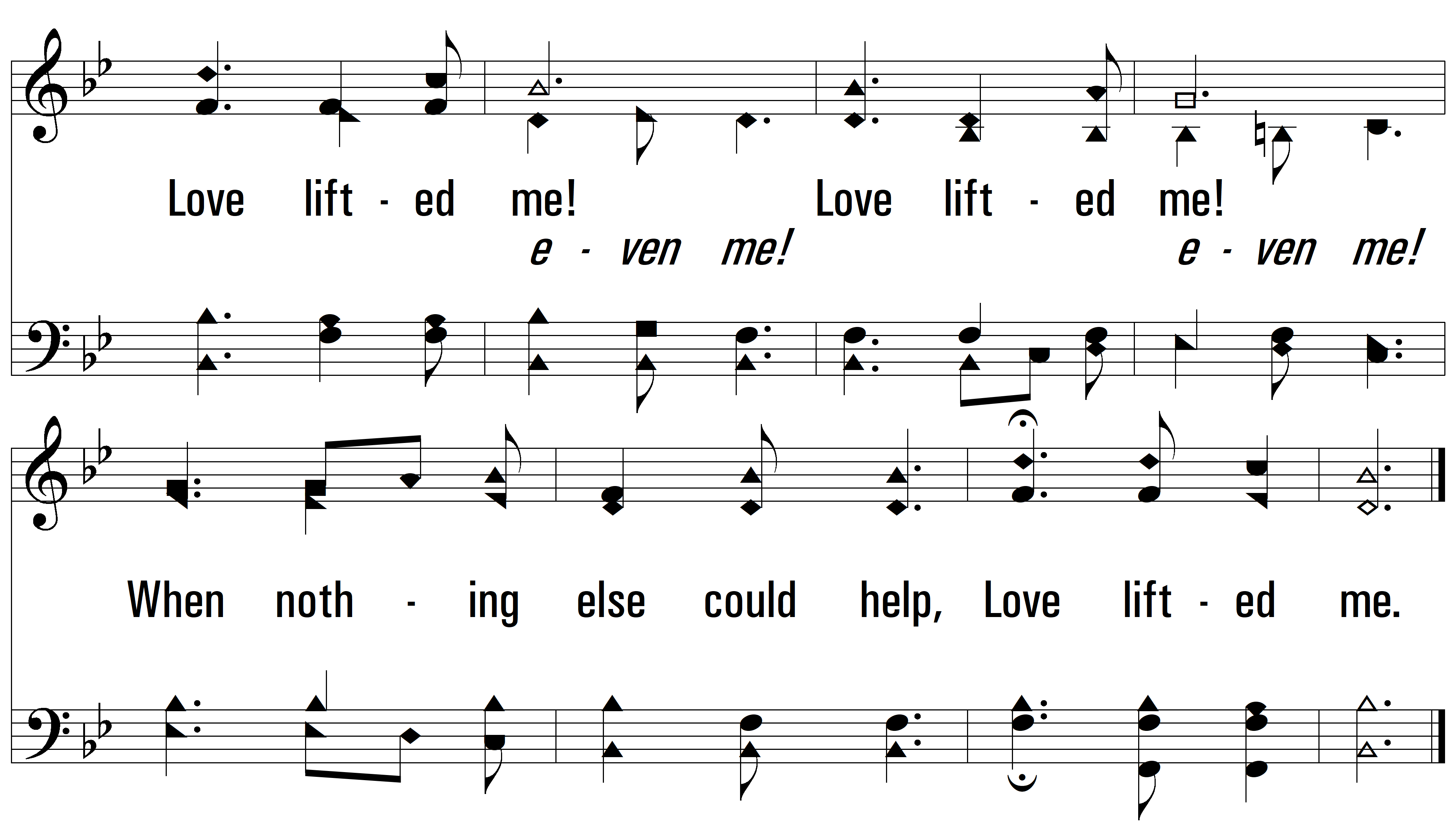 vs. 2
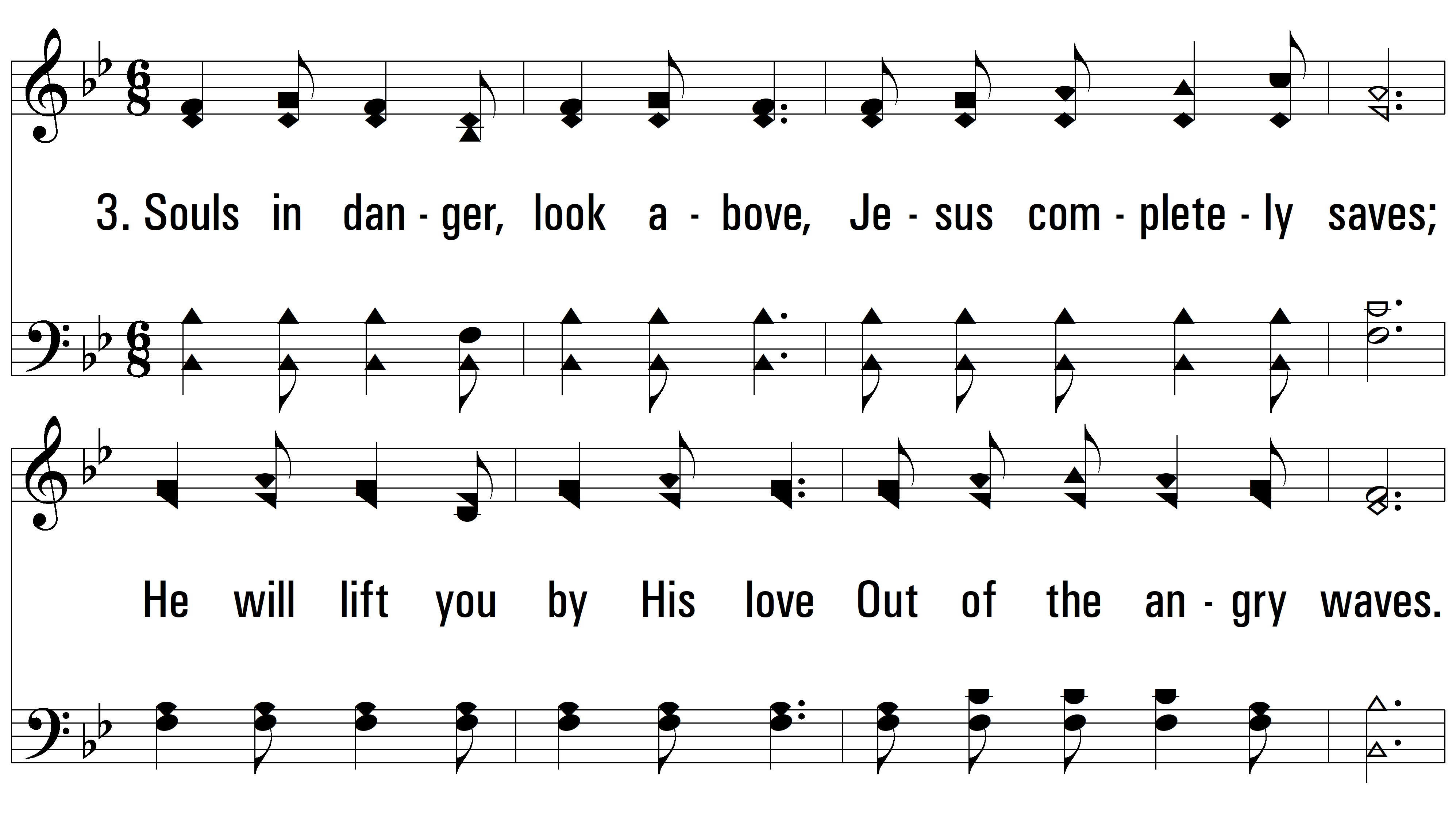 vs. 3 ~ Love Lifted Me
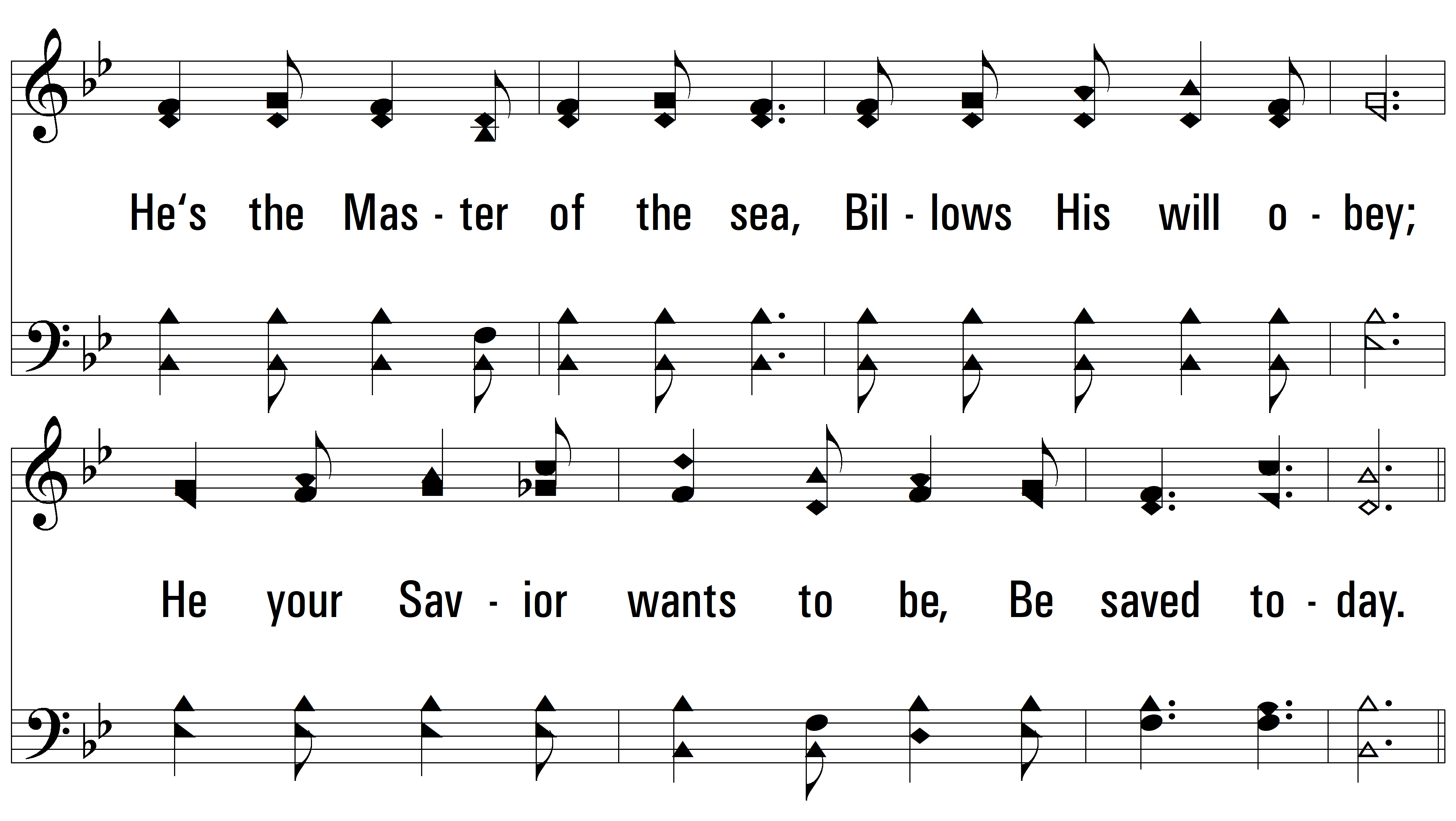 vs. 3
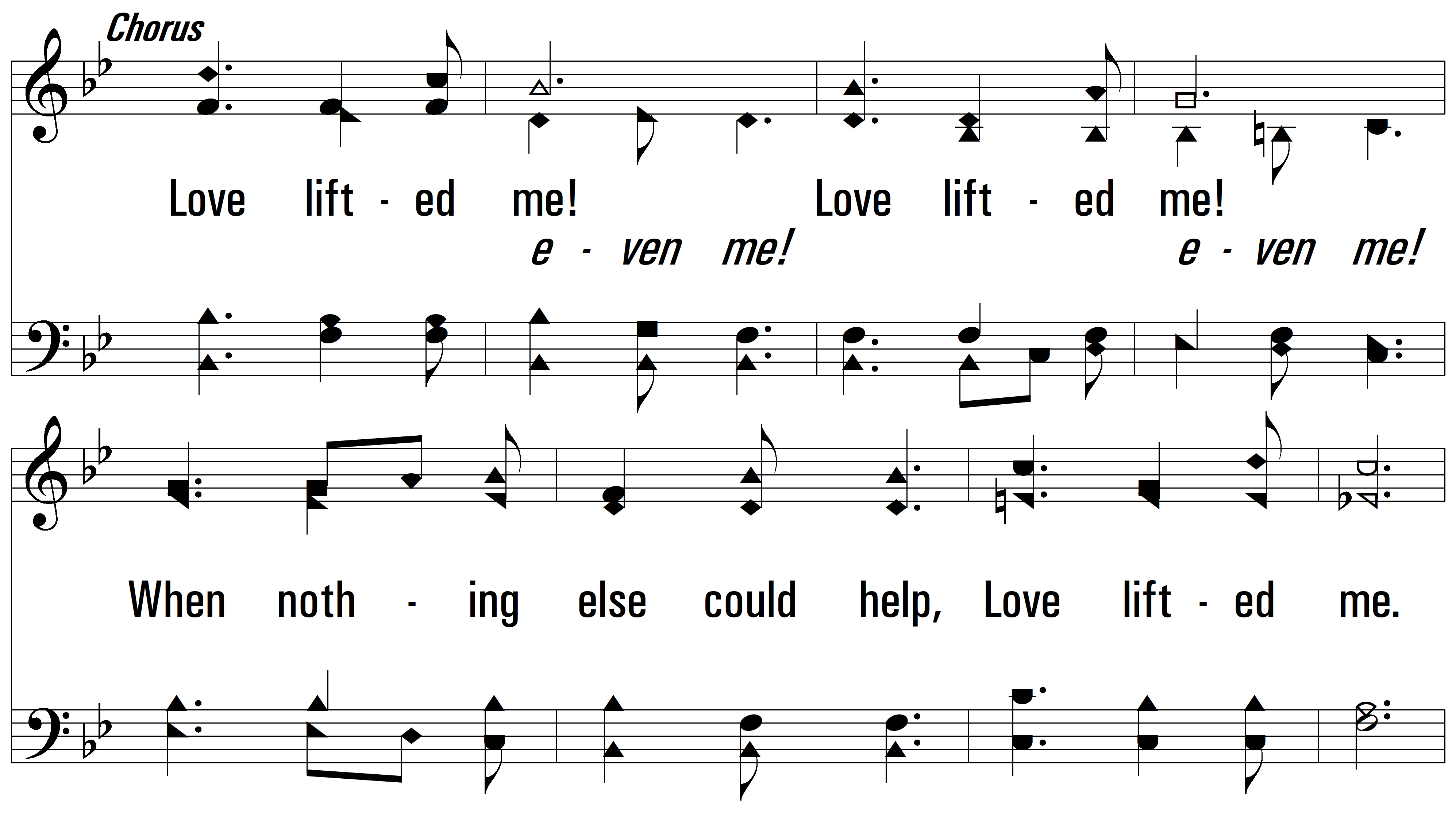 vs. 3
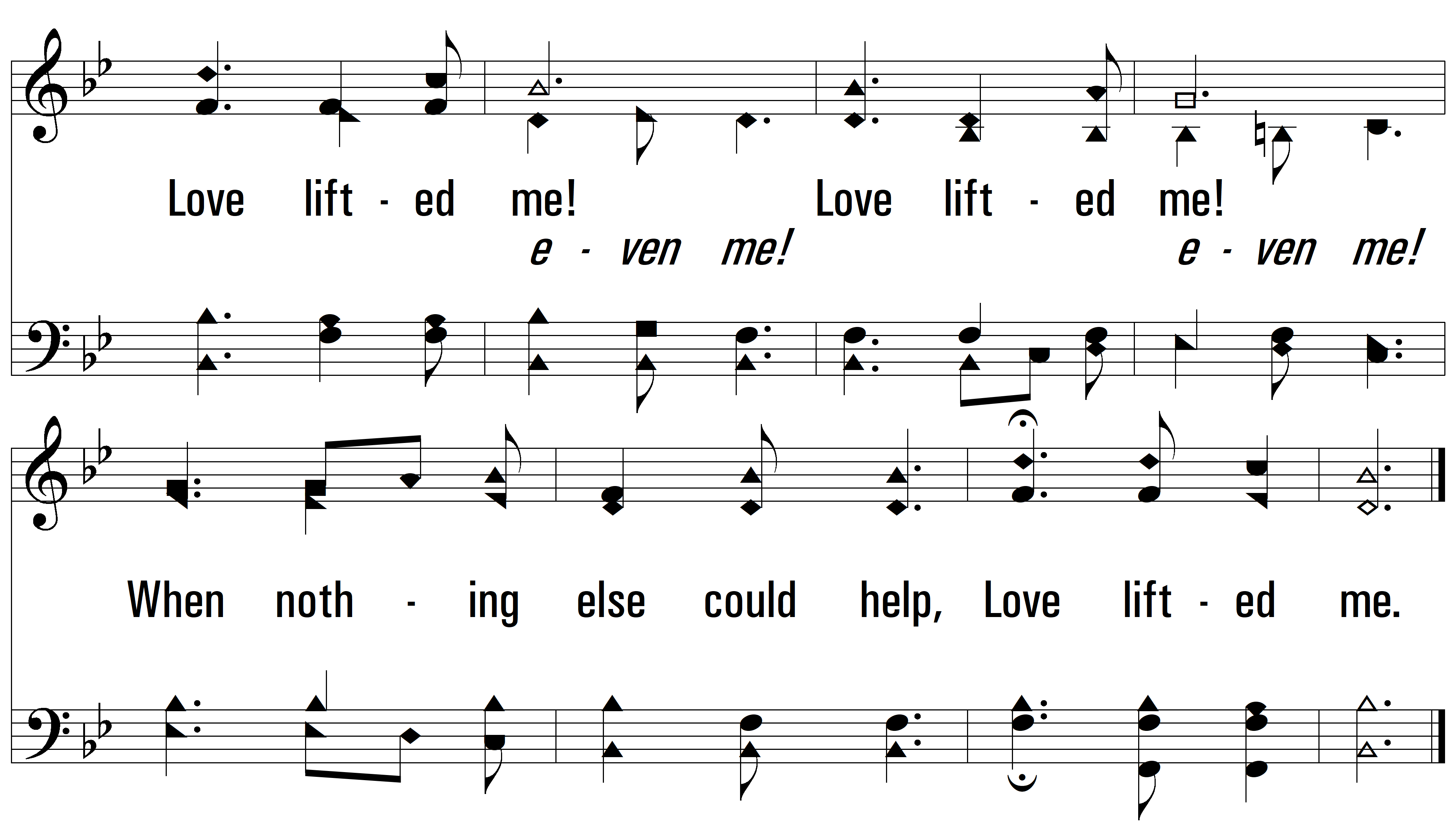 END
PDHymns.com
vs. 3